※ 공연개요
▶ 공 연  명: 꼬마버스타요
                    레스큐 타요 구출작전– 인천 

▶ 시      기: 2022. 05. 20(토)~21(일)

▶ 시      간 : 토,일 - 11시, 2시, 4시30분
	                (총6회)

▶ 장      소: 부평아트센터 해누리극장

▶ 티켓가격 :  R석 66,000원 
                   S석 55,000원

▶ 예매문의 :  1566-6551
                   www.interpark.com

▶ 주최·주관: ㈜창라이프
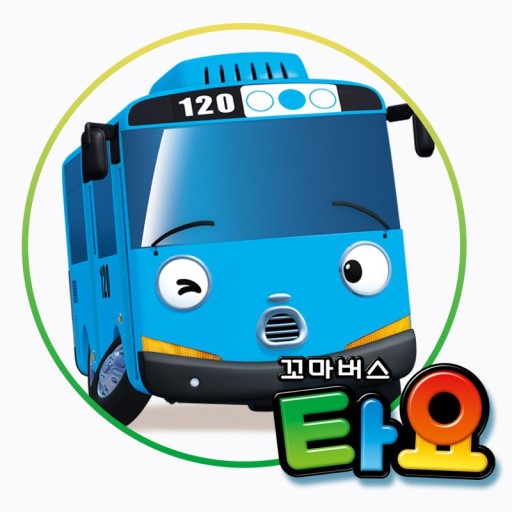 ※ 공연소개
이번에는 레스큐포스팀이다! 꼬마버스 타요의
 ‘요절복통 구조대원들의’ 대소동!!  새로운 이야기와 NEW 친구들 그리고 더 신나는 음악과 율동의 
향연으로 재탄생
※ 공연소개
화려한영상과 배우,완벽한
 타요코스튬의 절묘한 만남
신나고 재미있는 안무와 음악


실제와 똑같은 무대 (차고지,정비소)

코스튬의 풍부한 감정 표현

CITY ROAD 무대극

희로애락이 담긴 스토리
※ 공연소개
시골 버스로 재탄생한  꼬마버스 타요의 새로운 스토리!
편곡음악과 율동을 통해  흥미와 긍정에너지 유발!
코로나19로 떨어진 어린이들의  사회적 능력과 자신감 상승!
풍성해진 특수효과와 무대!
※ 공연소개
코스튬
전동방식에 코스튬을 입히는 방식으로 움직임 표현  와이퍼(눈썹), 눈동자, 입술, 바퀴를 통한 감정표현 전달
친근함
실 생활에서 많이 접한 버스에 관한 이야기로 교감과 공감을 통해  아이들에게 교육적인 요소 및 즐거움 제공
볼거리 제공
영상기법을 이용하여 완벽한 무대구현과 플라잉 기법을 이용하여 무대와 객석간의 거리 좁힘  디지컬과 아날로그의 조화를 이용하여 타요와 친구들 그리고 배경의 실제적인 움직임 구현
관객과 함께하는 뮤지컬
매 회차 관객석 어린이 중 한명을 선정하여 "꼬마버스타요 레스큐포스팀’ 피날레 무대를 함께 만들어가는 퍼포먼스를 갖는 등 관객과 직접 소통하며 함께 만들어가는 2023년 새로운 형식의 소통∙교감  뮤지컬
※ 시놉시스
개성 만점의 다양한 교통수단들이 열심히 맡은 일을 하며 사이 좋게 어울려 살아가고 있는 
‘서울시티’  ‘꼬마버스 타요’는 이제 막 시내버스로서의 
자격을 얻어 운행을 시작한 새내기입니다.
아직은 매사에 서툴지만, 훌륭한 시내버스가 되겠다는 
의지만큼은 누구 못지않게 강한 ‘타요’는 같은 
버스 친구들인  ‘로기’, ‘라니’, ‘가니’와 
꼬마 택시 ‘누리’, 경찰차 ‘패트’를 비롯한 다양한 
자동차 친구들과 함께 ‘서울시티’의 버스로  활약하면서
 매일매일 조금씩 성장해 갑니다.